Қазақстан Республикасының Білім және ғылым министрлігі
Виртуалдау технологиялары және бұлтты есептеулер
Дәріс 12. 
Блейд-жүйелердің дамуы. Модульдік немесе Blade-серверлер. Blade серверлердің артықшылықтары.
Жоспар:
1.Деректерді сақтау жүйесі. 
2.Деректер сақтау жүйесінің артықшылықтары.
3.Blade-серверлердің артықшылықтары
Сабақ мақсаты: Студенттерді Blade-сервермен,  блейд-жүйесінің дамуы, жүйелермен және деректерді сақтау желілермен таныстыру.
Негізгі түсініктер: Blade-сервер, деректерді сақтау жүйесі, SAN, консолидация, модульдік серверлер.
Blade-серверлер
1-тармақта келтірілген тапсырмаларды шешу үшін ХХІ ғасыр серверлерінің жаңа түрі – модульдік серверлер, көбіне Blade-серверлер немесе лезвия-серверлер деп аталатын серверлер әзірленді (blade — лезвие). Бірінші үлгілері 2001 жылдары дайындалған Blade-серверлердің артықшылықтарын әзірлеушілер «1234» ережесінің көмегімен сипаттайды. «Салыстырмалы өнімділік кезінде қарапайым серверлермен салыстырғанда Blade-серверлер  екі есе аз орын алады, үш есе аз энергияны тұтынады және құны төрт есе арзан».   
Ортақ сөреге интеграцияланған сыртқы желілерге коммутация құралдары SAN-ға қосылу үшін дәстүрлі тіректік серверлермен салыстырғанда кабельдер санын біршама азайтады. Блейд серверлердің қоректендіру және салқындату жабдықтары ортақ. Қоректендіру мен суыту жүйелерін бөлек серверлерде емес, ортақ сөреге орналастыру электр тұтынуды азайтуды және сенімділіктің артуын қамтамасыз етеді.
Blade-серверлер екі есе кіші орын алады, үш есе аз энергия тұтынады және төрт есе құны арзан болады.
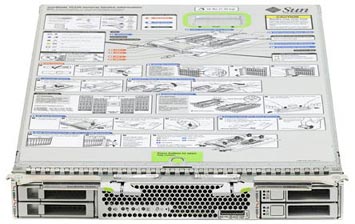 Сурет 1 – Типтік Blade-серверлер (Sun Blade  X6250)
Blade-серверлер
Басқару мен икемділіктік үздік мүмкіндіктері. Блейд-серверлердің тіректік серверлерден айрықша ерекшелігі – серверлік сөре басқару модульдері түріндегі интеллектке ие, ол дәстүрлі серверлерге орналастыру кезінде тіректіктерде жоқ. Жүйені басқару үшін пернетақта, бейне мен тышқан керек емес. Блейд жүйені басқару басқарудың орталықтандырылған модулінің және әр блейд-сервердегі шалғай басқару арнайы процессорының көмегімен іске асырылады. Шассиді дәне серверлерді басқару жүйесі әдетте басқару үшін жеткілікті дәрежеде қолайлы бағдарламалық жасақтамаға ие. Бүкіл «Blade»-жүйені қашықтықтан басқару, оның ішінде, электр қорегімен бөлек тораптар желісін басқару мүмкіндігі пайда болады.
Ауқымдылық –өндірістік қуаттарды арттыру қажет болған жағдайда қосымша лезвияларды сатып алып, шассиге қосу жеткілікті. Блейд-жүйелердің құрамындағы серверлер мен инфрақұрылымдық элементтердің өлшемі азырақ және балама тіректік шешімдерге қарағанда аз орын алады, бұл АТ үшін бөлінген электр энергиясы мен кеңістікті үнемдеуге көмектеседі. Одан басқа, модульдік құрылымның арқасында олар енгізу мен жаңғыртуда біршама қолайлырақ болып табылады.
Blade-серверлер
Асқан сенімділік. Дәстүрлі тіректік орталарда сенімділікті арттыру үшін қосымша жабдық, коммутация құралдары мен желілік құрамдауыштар орнатылады, олар резервтеуді қамтамасыз етеді, бұл қосымша шығындарға алып келеді. Блейд-жүйелер кіріктірілген резервтеу жабдықтарына ие, мысалы, бірнеше қоректендіру блоктарының болуы көзделеді, бұл бір қоректендіру блогы істен шыққан кезде шассиде орналасқан барлық серверлердің тұрақты жұмысын қамтамасыз етуге мүмкіндік береді. Сонымен қатар салқындату құрамдауыштары да қайталанады. Желдеткіштердің біреуінің істен шығуы сыни салдарларға алып келмейді. Сервердің бірі істен шыққан кезде жүйе әкімшісі лезивені жаңаға ауыстырады және одан соң қашықтықтық режимде оған ОЖ мен қолданбалы БЖ орнатады.
Пайдалану шығындарын азайту
Блейд-құрылымды пайдалану электр тұтыну мен шығарылатын жылуды азайтуға, сонымен қатар алынатын көлемді азайтуға алып келеді. 
ЦОД-та алынатын аумақты азайтумен бірге, лезвияға өтуден экономикалыө әсер тағы бірнеше құрамдауышқа ие. 
Оларға әдеттегі тіректік серверлерге қарағанда азырақ құрамдауыштар кіретініне және олардың көбіне процессорлардың төмен вольтті үлгілерін пайдаланатынына байланысты машиналарды энергиямен қамтамасыз етуге және суытуға қойылатын талаптар азаяды. 
Блейд-жүйелердің инфрақұрылымы тіректік серверлердегі дәстүрлі АТ-инфрақұрылымдарға қарағанда басқаруда қарапайымырақ. Кейбір жағдайларда блейд-жүйелер компанияларға бір әкімшінің басқаруындағы ресурстар (серверлер, коммутаторлар мен сақтау жүйелері) санын екі еседен көп арттыруға мүмкіндік берді.
Пайдалану шығындарын азайту
Басқарушы бағдарламалық жасақтама АТ-ұйымдарға блейд-жүйелер инфрақұрылымын тиімді өрістету, мониторингілеу мен бақылау мүмкіндігінің арқасында уақытты үнемдеуге көмектеседі. 
Лезвиялардан құрылған серверлік инфрақұрылымға көшу жүйені интеграцияланған басқаруды іске асыруға және әр қосымшаға бөлек машина бөлінетін Intel-серверлер жұмысының алдыңғы схемасынан кетуге мүмкіндік береді. 
Іс жүзінде бұл серверлік ресурстарды біршама тиімдірек пайдалануды, жүйелі әкімші орындауы тиіс күнделікті(кабельдерді қосу сияқты) үдерістер санын азайтуды  және оның жұмыс уақытының үнемделуін білдіреді.
Бақылау сұрақтары:
Деректер сақтау жүйесінің артықшылықтары.
Blade-серверлердің артықшылықтары
Пайдалану шығындарын азайту қалай жүзеге асады?